EDVR: Video Restoration with Enhanced Deformable Convolutional Networks, CVPR 2019 Workshop
Paper presentation
2020.06.04
20205326 Junsik Jung
CS688: Web-scale image retrieval
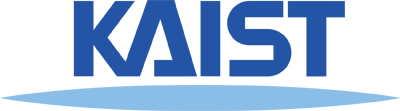 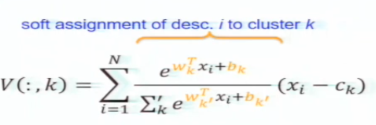 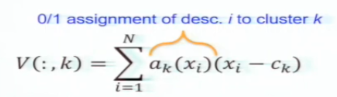 Review
NetVLAD: CNN architecture for weakly supervised place recognition
It is a trainable pooling layer: pools extracted descriptors into a fixed image representation!
It is possible to learn a better anchor (★) point
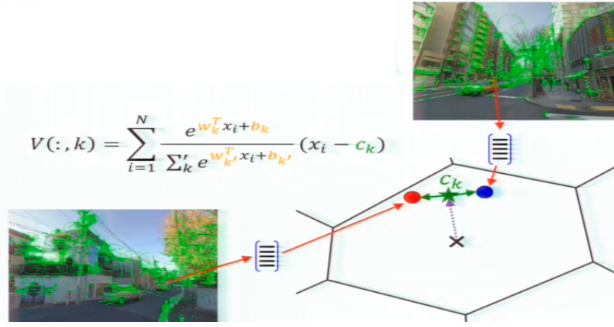 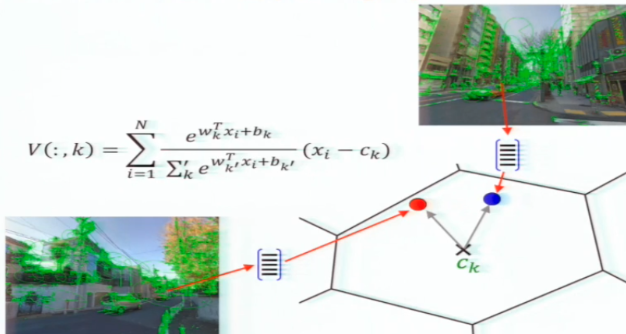 Table of Contents
Introduction

Related works

Proposed method

Experimental results

Conclusion
Table of Contents
Introduction

Related works

Proposed method

Experimental results

Conclusion
Introduction
The proposed Video Restoration framework with Enhanced Deformable convolutions (EDVR) wins the champions in the NTIRE19[1] Challenge at CVPR 2019

 EDVR also demonstrates SOTA performance on video super-resolution and video deblurring.
[1] https://data.vision.ee.ethz.ch/cvl/ntire19//
Introduction
Video Super Resolution (VSR)
So, In VSR, most methods employ four stages - i.e., feature extraction(E), alignment(A), fusion(F) and reconstruction(R).
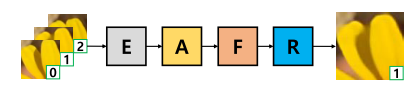 Introduction
Applying Single Image Super Resolution (SISR) method on each frame?
The SISR methods do not consider the temporal relationship between frames.
This will result in flickering-artifact

To obtain high-quality HR video outputs, we have to…
 (1) align and establish accurate correspondences among multiple frames (temporal alignment) 
 (2) effectively fuse the aligned features for reconstruction.
Table of Contents
Introduction

Related works

Proposed method

Experimental results

Conclusion
Related works
Deformable Convolution[2]
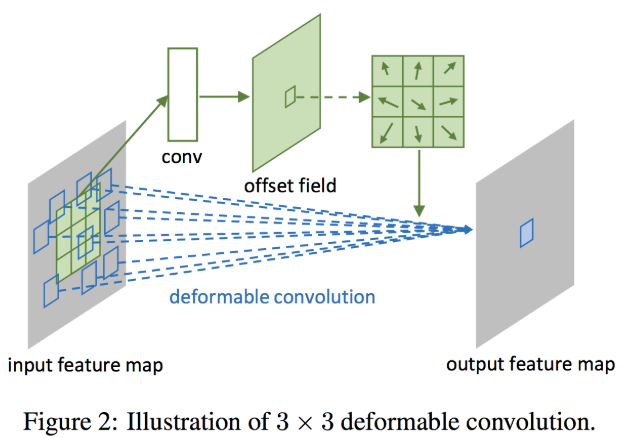 Note: the arrow in the offset field corresponds to how the blue squares are shifted in the input feature map
[2] Dai, Jifeng, et al. "Deformable convolutional networks." Proceedings of the IEEE international conference on computer vision. 2017.
Related works
Deformable Convolution
Simply, It can be regarded as  a “learnable” dilated (atrous) convolution which the dilated rate is learned and can be different for each input.
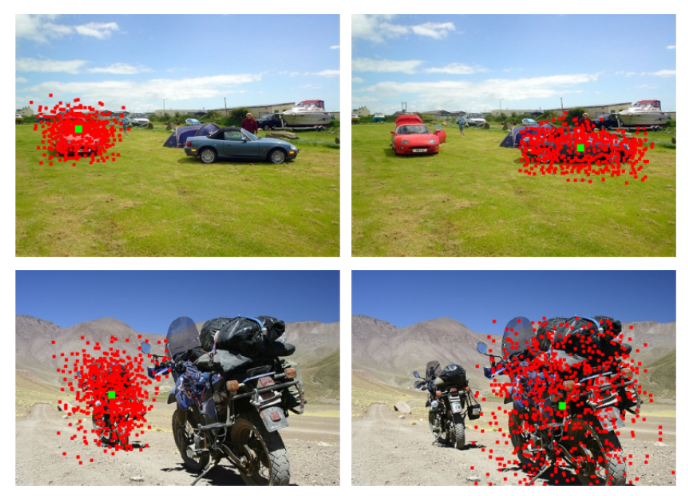 Note: Red dots are sampling locations (from the learned offset) of a deformable convolution filter. Green squares are corresponding outputs. Filter on larger object has larger receptive field.
Table of Contents
Introduction

Related works

Proposed method

Experimental results

Conclusion
Proposed Method
EDVR
This can be easily replaced by any other advanced modules in SISR
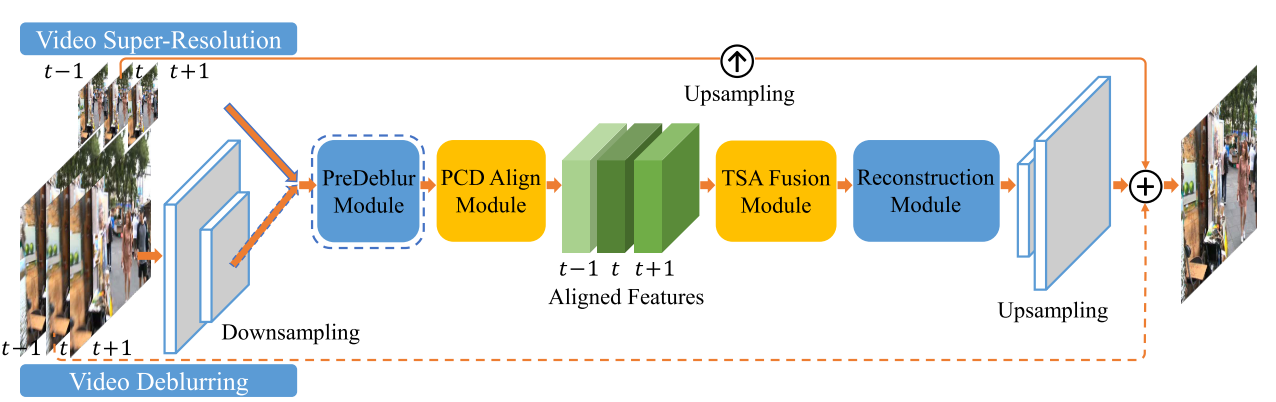 Proposed Method
PCD Align Module - Overview
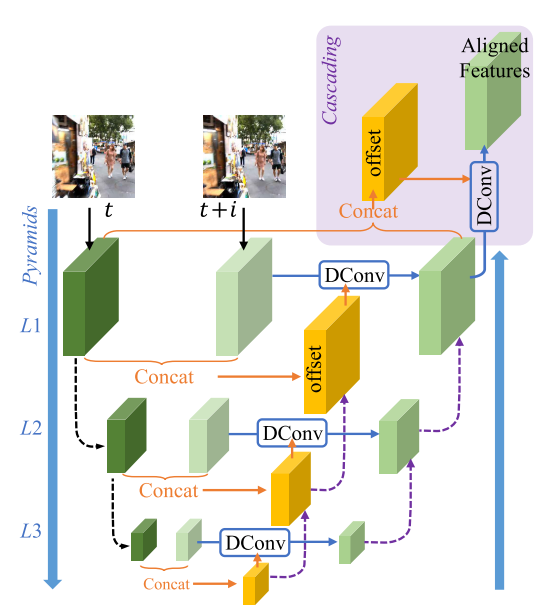 Proposed Method
PCD Align Module – Deformable Conv
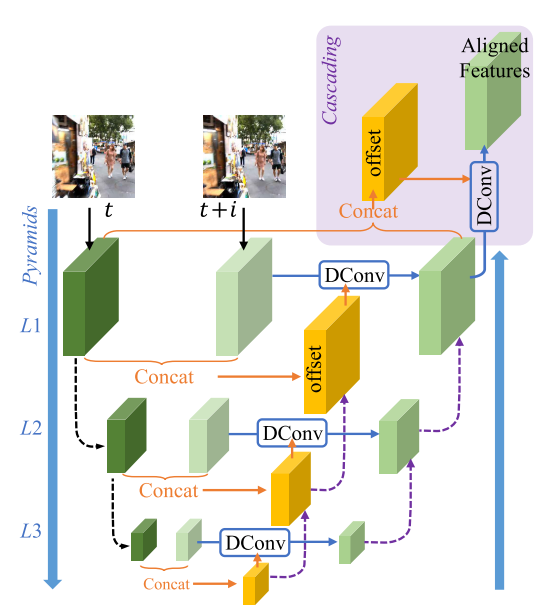 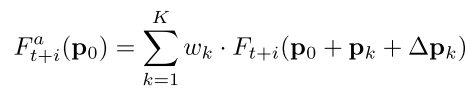 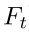 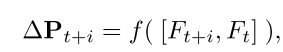 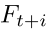 Proposed Method
PCD Align Module – Pyramid, Cascading
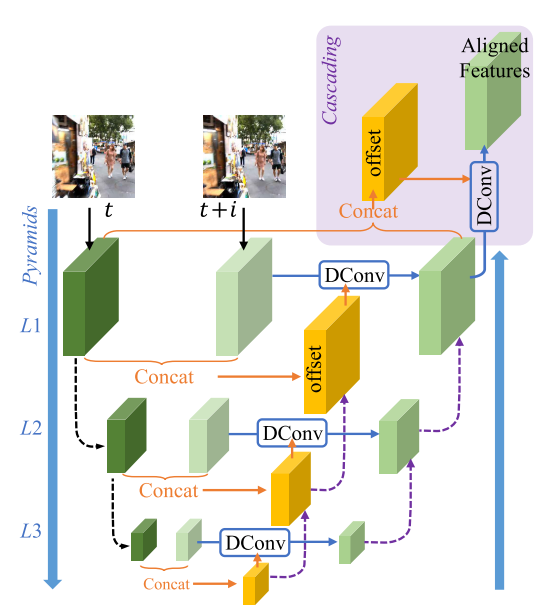 Strided convolution for
Downsampling
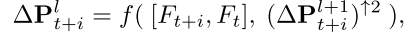 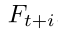 Bilinear interpolation for
Upsampling
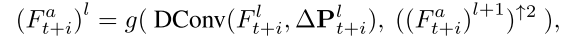 Proposed Method
TSA Fusion Module - Overview
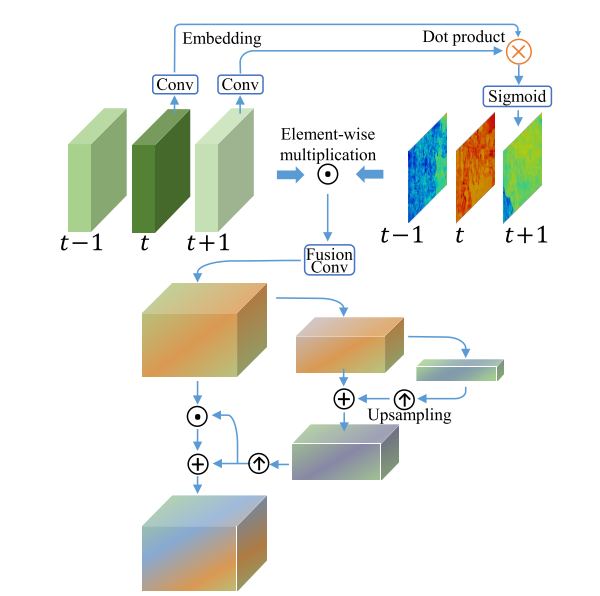 Proposed Method
TSA Fusion Module - Temporal Attention
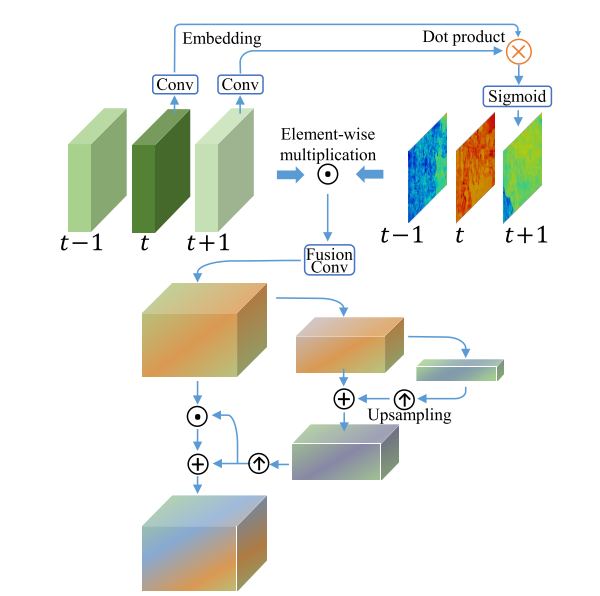 1x1 Conv
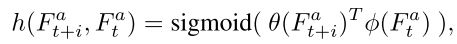 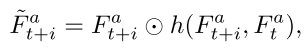 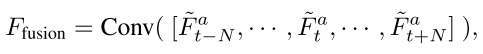 Proposed Method
TSA Fusion Module – Spatial Attention
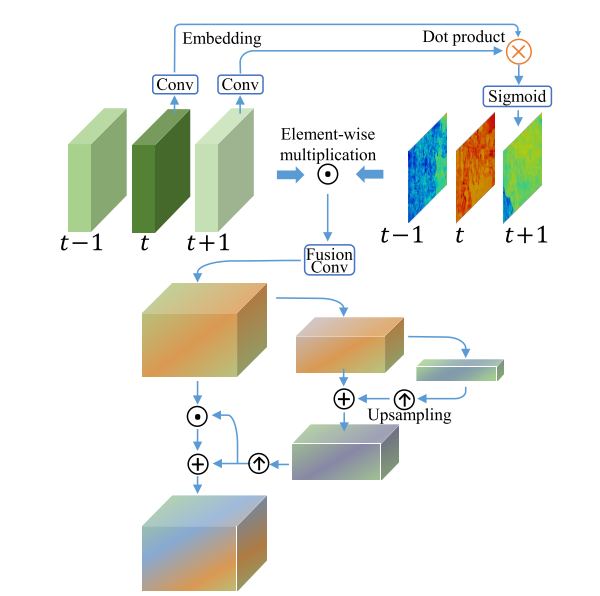 Table of Contents
Introduction

Related works

Proposed method

Experimental results

Conclusion
Experimental Results
Qualitative comparison
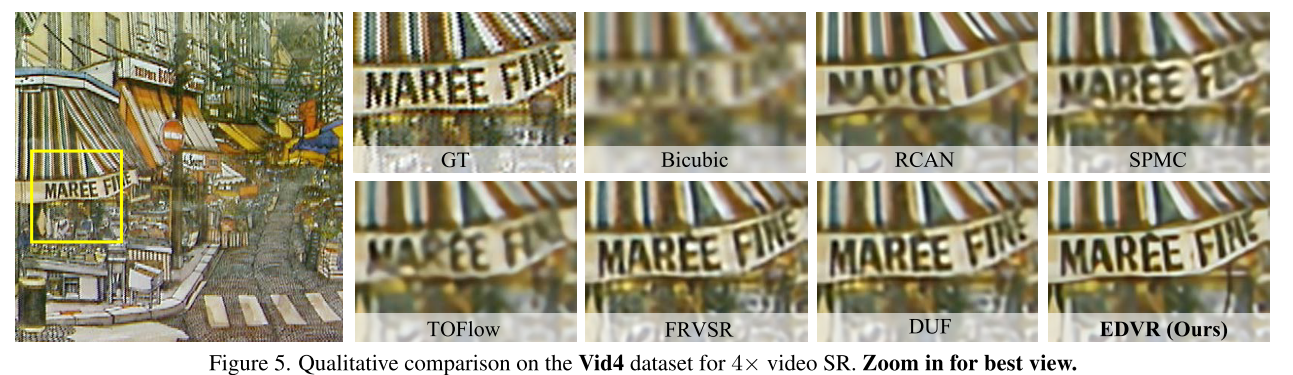 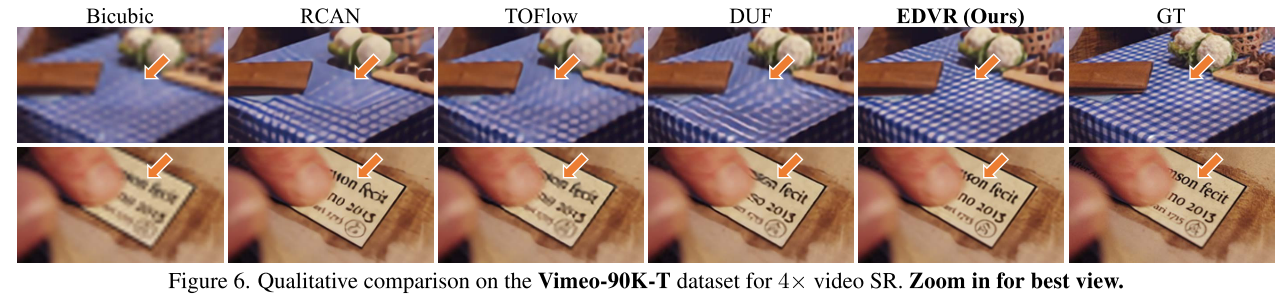 Experimental Results
Quantitative comparison
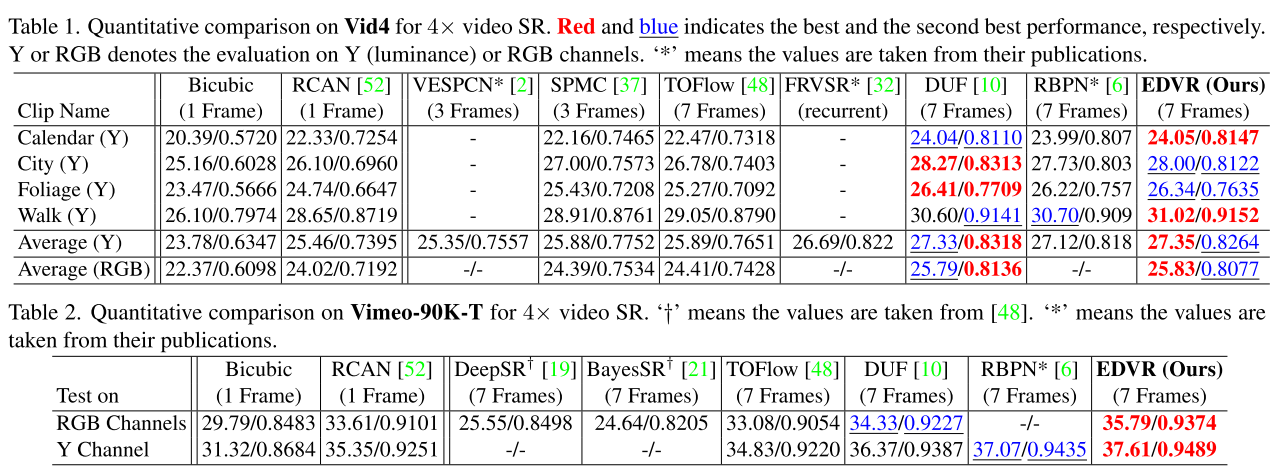 Experimental Results
Ablation study (PCD module)
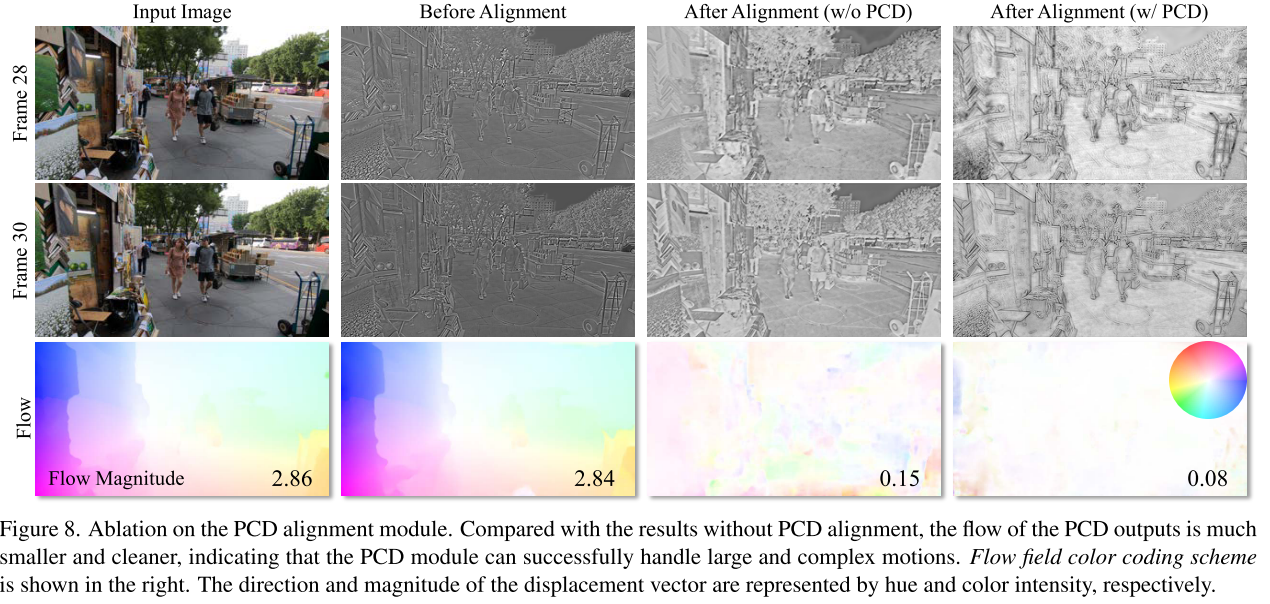 Experimental Results
Ablation study (TSA module)
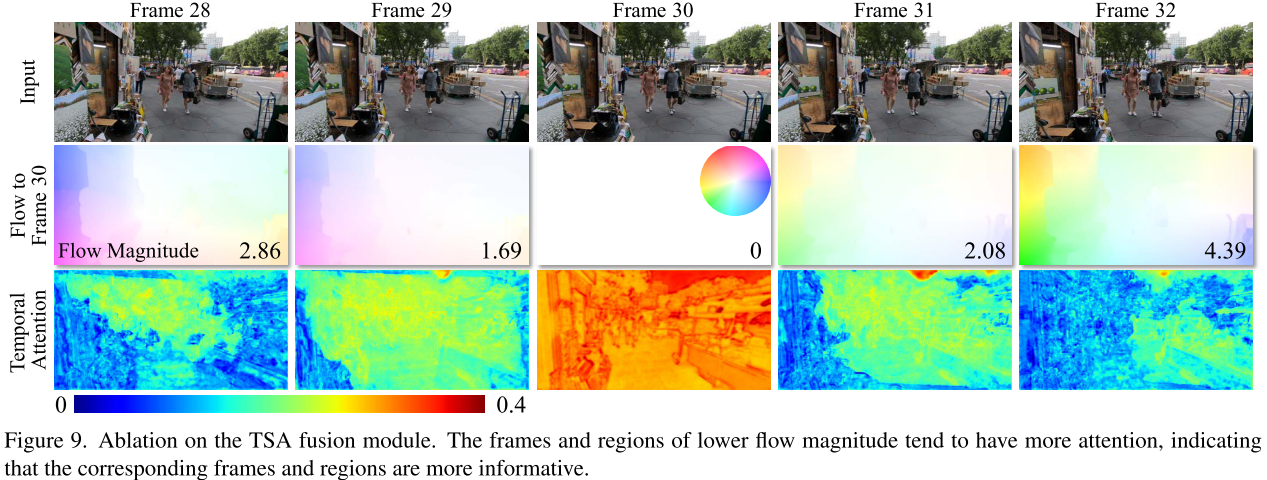 Table of Contents
Introduction

Related works

Proposed method

Experimental results

Conclusion
Conclusion
With PCD alignment module and TSA fusion module, they achieve good temporal alignment and fusion quality.

The proposed EDVR demonstrates superior performance to existing methods on several benchmarks of video super resolution and deblurring